Nuevas Voces: Ideas y Contexto en el Arte Latinoamericano Actual, El Jardín del Artista (GD-D-00128)
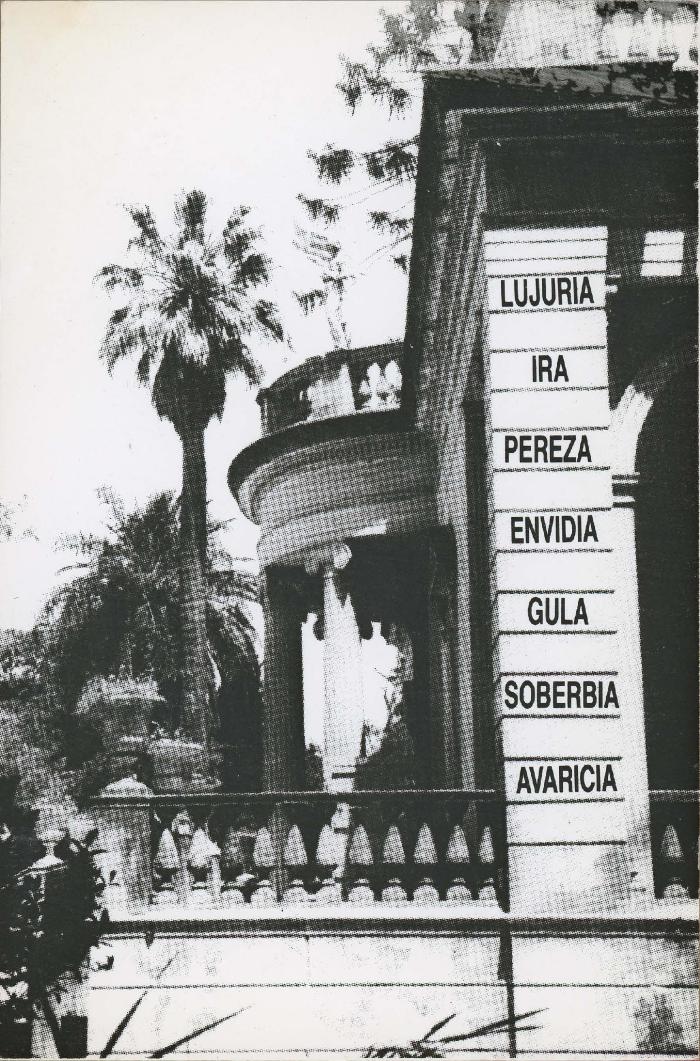 Nuevas Voces: Ideas y Contexto en el Arte Latinoamericano Actual, El Jardín del Artista (GD-D-00127)
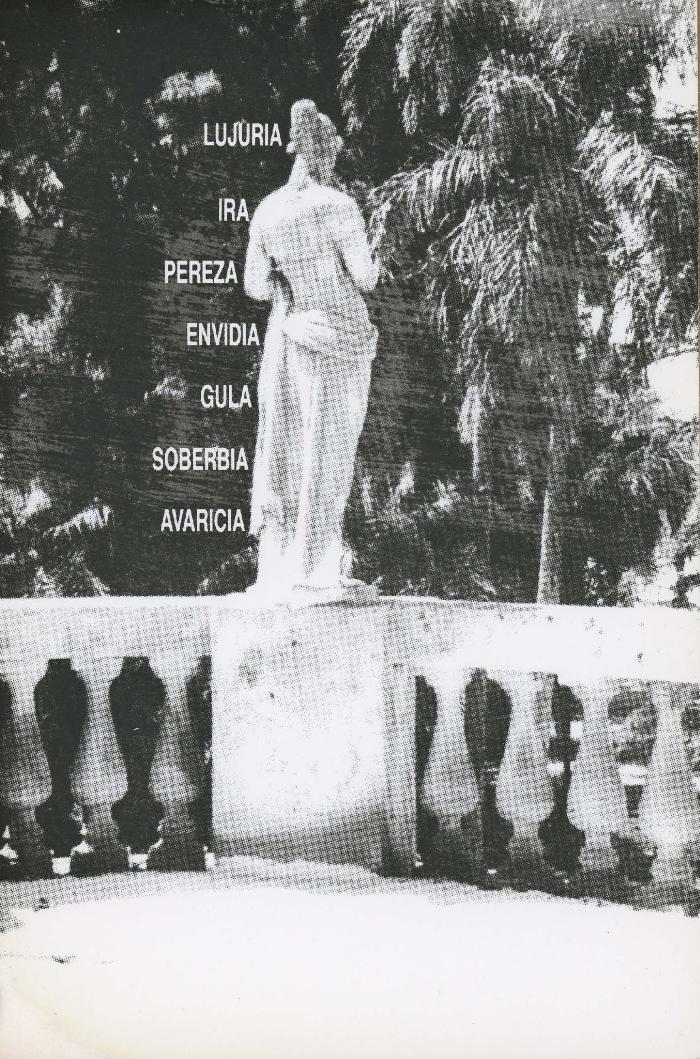 La Declinación de los Planos (GD-D-00108)
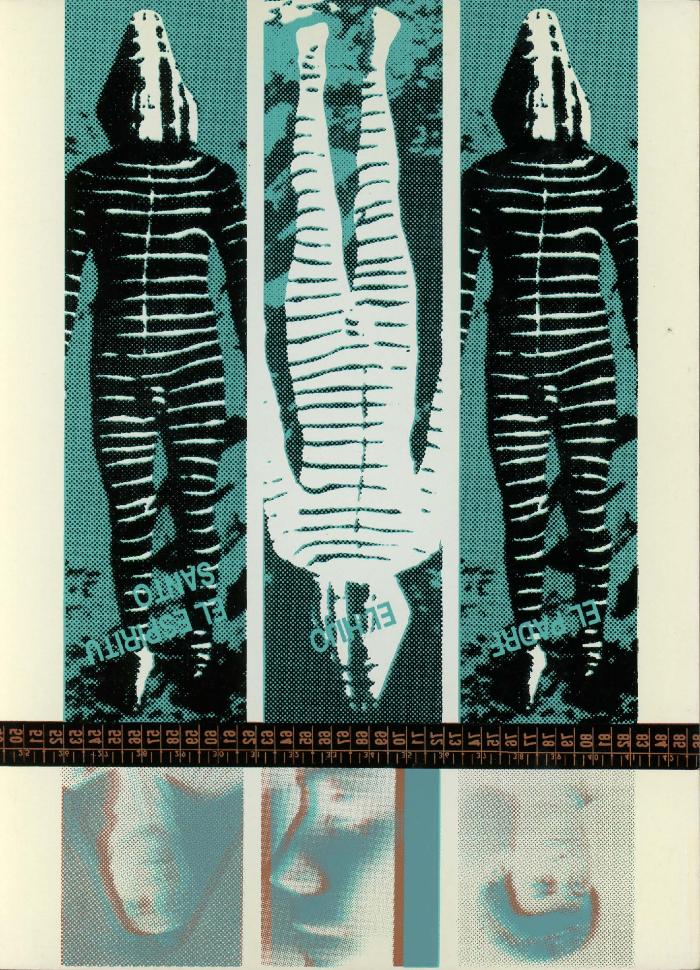 Lonquén 10 años (GD-D-00093)
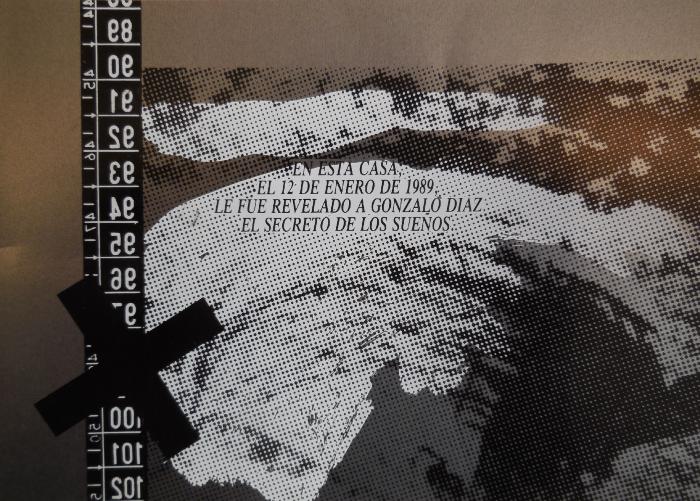 ¡Viva la postal! (GD-D-00081)
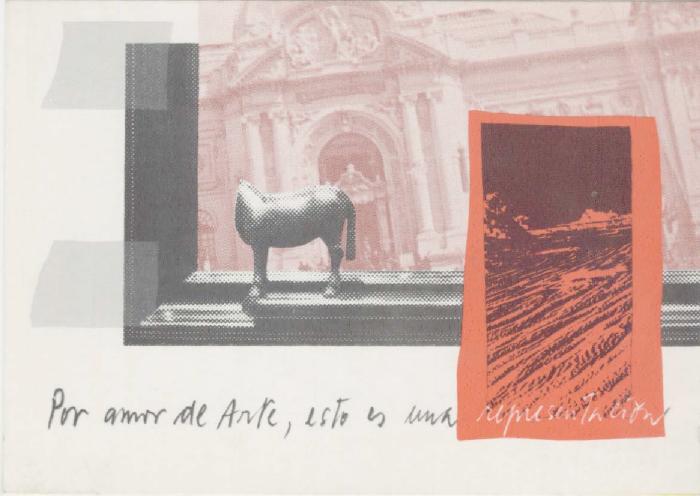 Unheim lichkeir. Banco de Pruebas, 1988. Serigrafía (GD-D-00080)
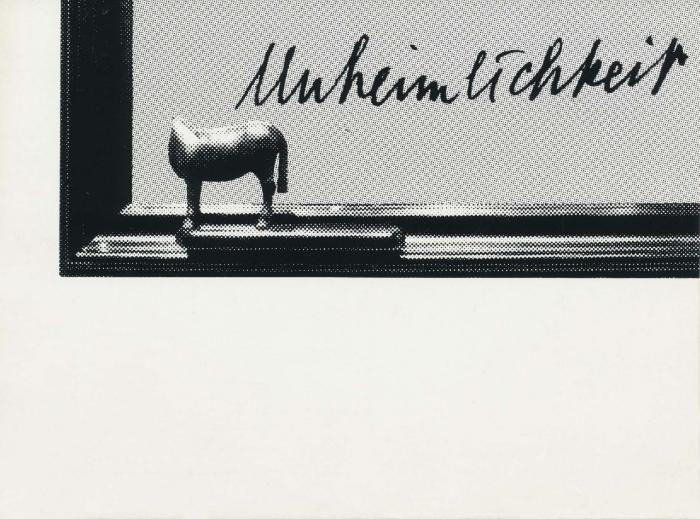 Marcación del Territorio (GD-D-00071)
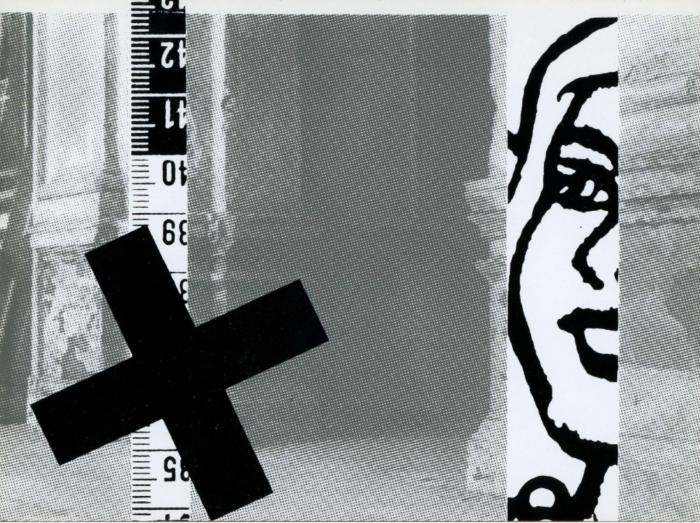 Marcación del Territorio (GD-D-00070)
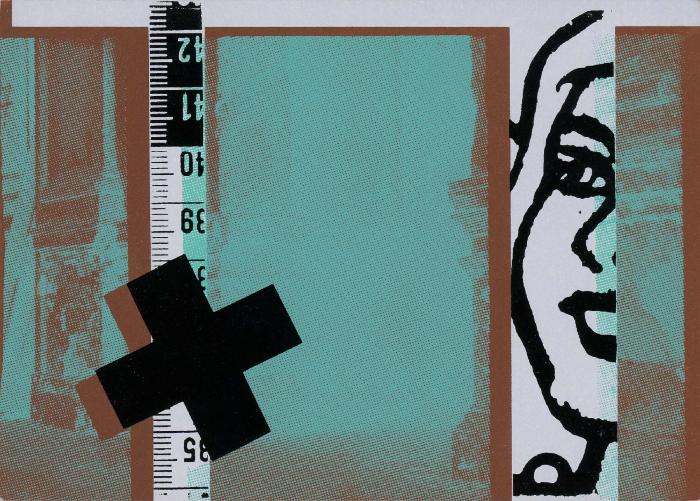 Festival Downey (GD-D-00067)
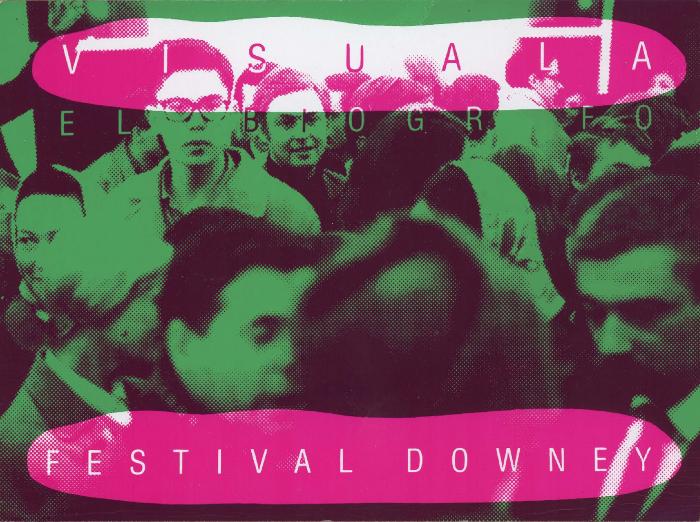